Evolution of Nanowire Transmon Qubits and Their Coherence in a Megnetic Field
報告者: 羅程瀚
 指導教授: 邱奎霖 教授
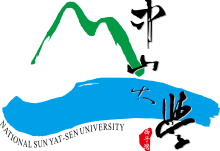 Outline
Introduction
Superconducting gap
Andreev reflection and Andreev bound state
Echo dephasing time
Nanowire Transmon Qubits
Experiments
Flux
Voltage gate
In-plane magnetic field Bll
Conclusion
Superconducting Gap
energy gap :energy gain for two electrons upon formation of a Cooper pair.

Cooper pair is at Fermi energy.

density of states vanishes over an energy range
(hard gap)
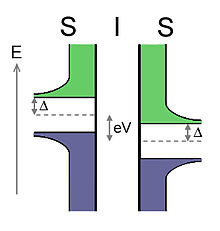 Andreev reflection
When an electron go through N/S,
Will reflect a electron hole and create a cooper pair in S
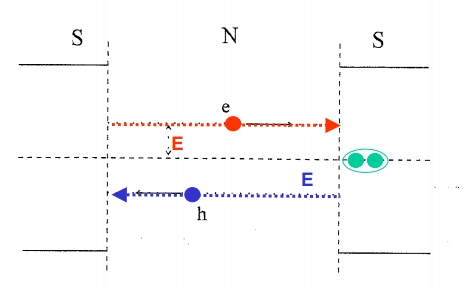 Andreev boundstate
Energy of  e: 


Ee=-Eh

Majorana fermion occur in E=0
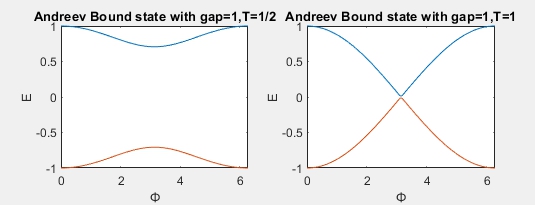 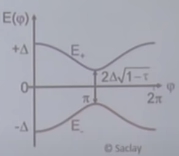 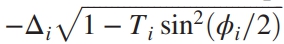 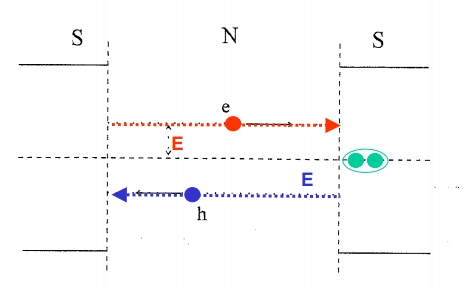 Echo dephasing time
Add a pulse to refocuse
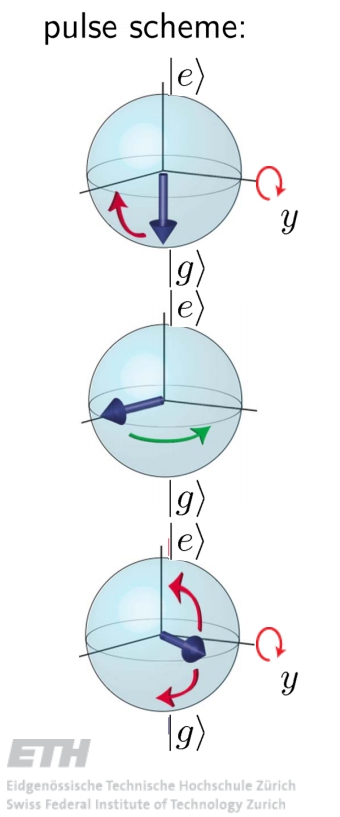 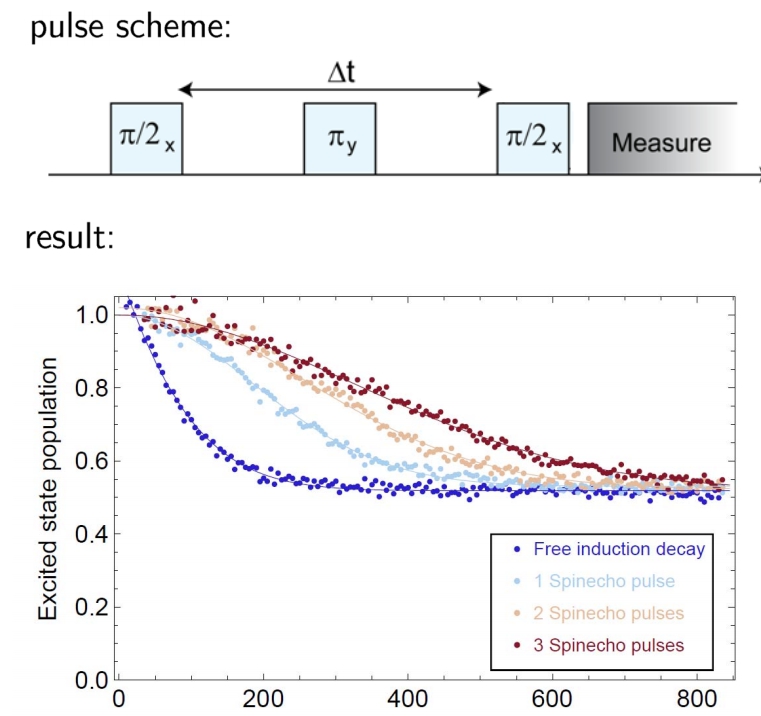 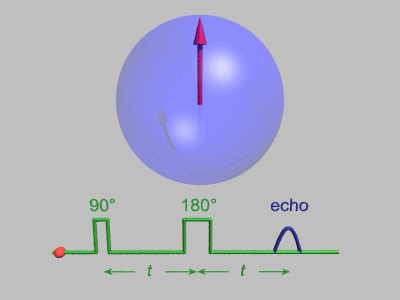 Nanowire transmon
SNS junction
InAs core:200nm
Al shell:30nm

SQUID:flux tunable
Vg
Bc=83.9mT (Gap=0)
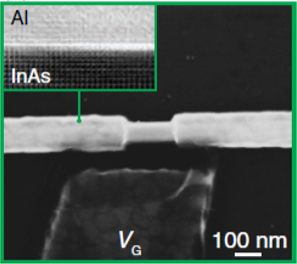 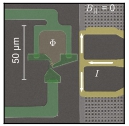 Qubit frequency-Flux
Andreev bound state:

Cooper pair box Hamiltonian:


 fit value:
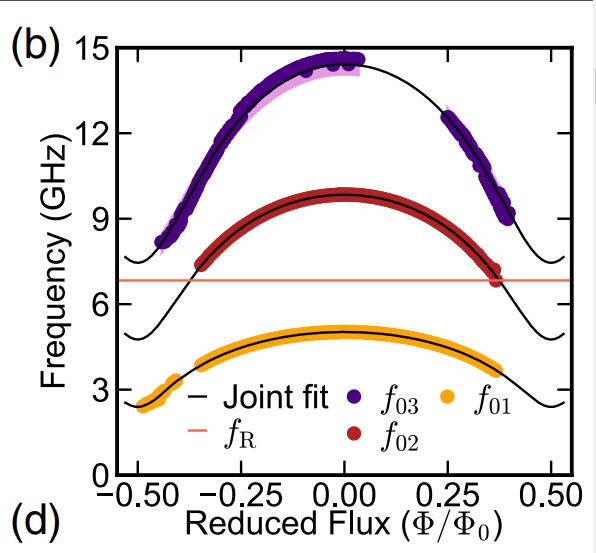 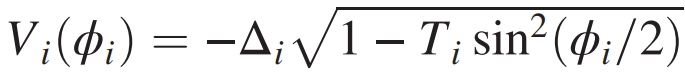 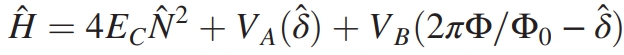 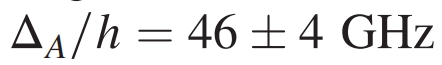 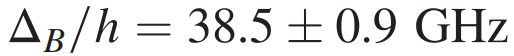 Decoherence time-Flux
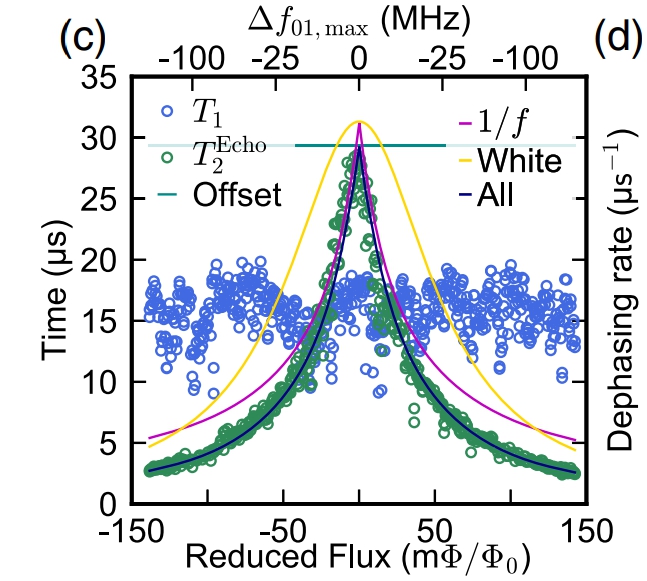 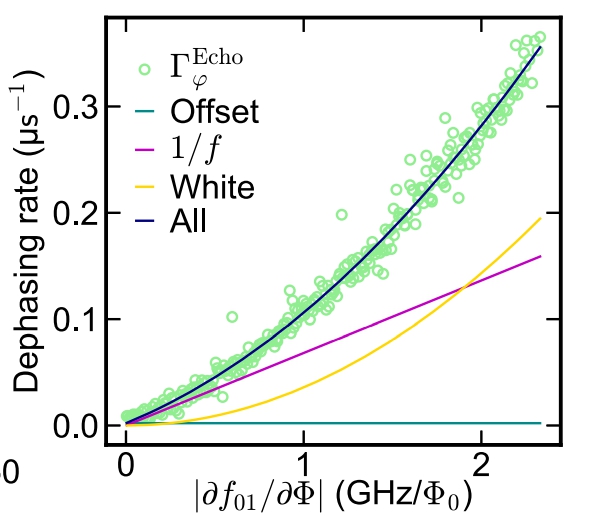 Frequency difference
Ramsey measurements:




Beating pattern:
Qubit frequency difference=1.6MHZ
Depend on Vg(Charge noise coupling)
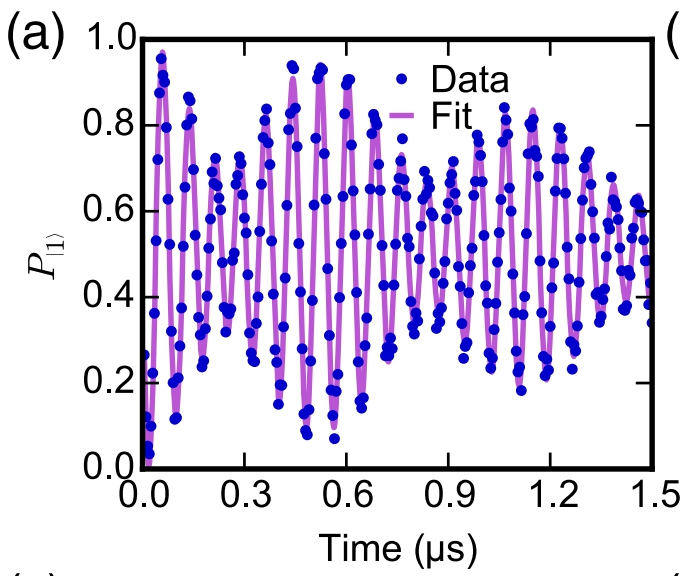 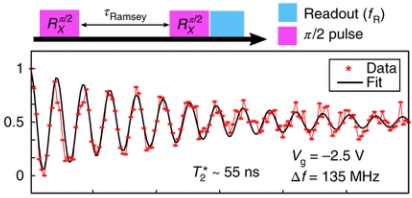 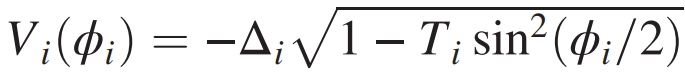 Frequency difference-Vg
Random but Reproducible jumps
Two channels dominated
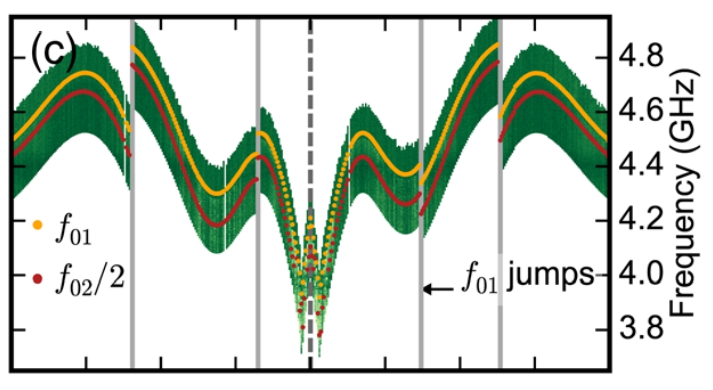 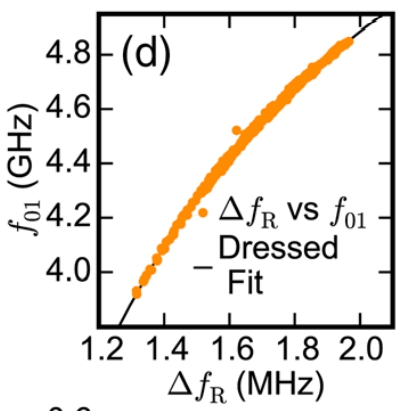 Decoherence time-Vg
T2 peak occur on the sweet spot
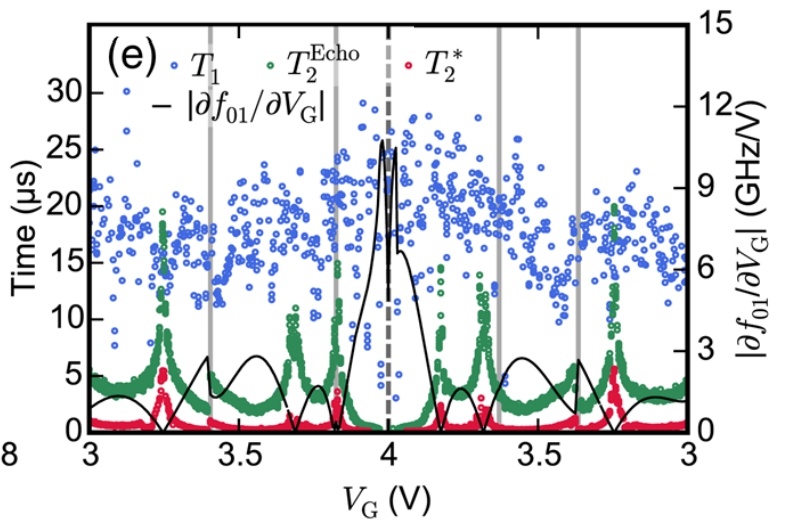 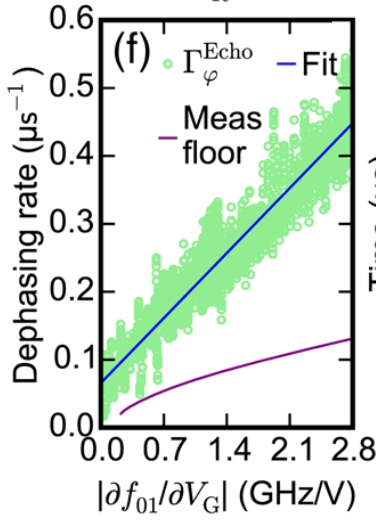 Qubit frequency-Bll
Monotonic decay:


Change of gap

Parameter(best-fit):
Ta,b=0.95,0.62
Bc=83.9
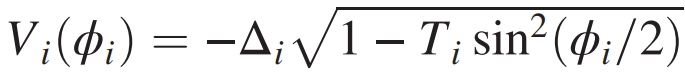 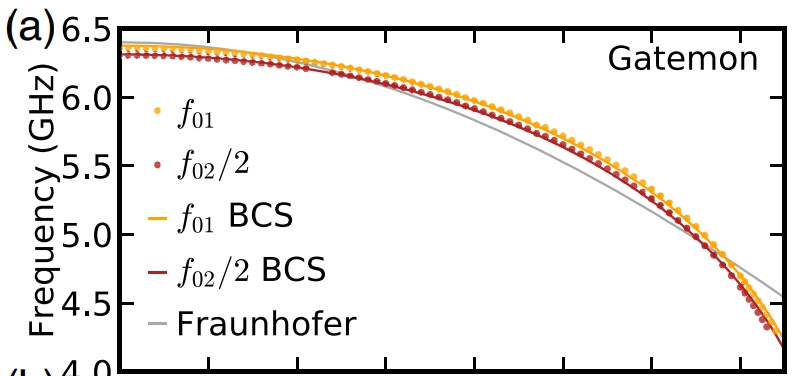 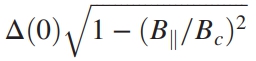 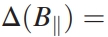 Decoherence time-Bll
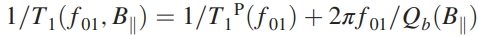 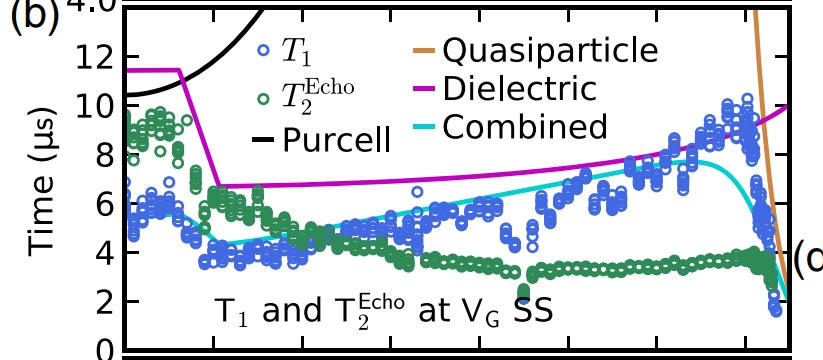 Quality factor (Qb)
By T1-f01 at different Bll can get Qb
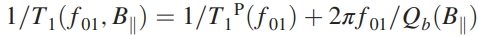 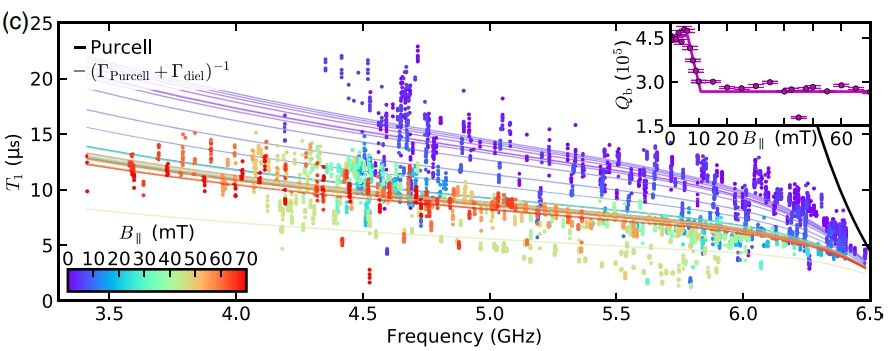 Decrease at 6mT to 10mT
Due to Al wire bonds turning normal
Dephasing rate-sensitivity
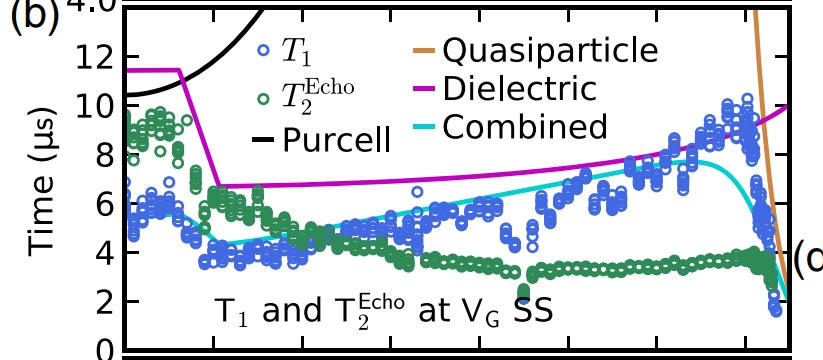 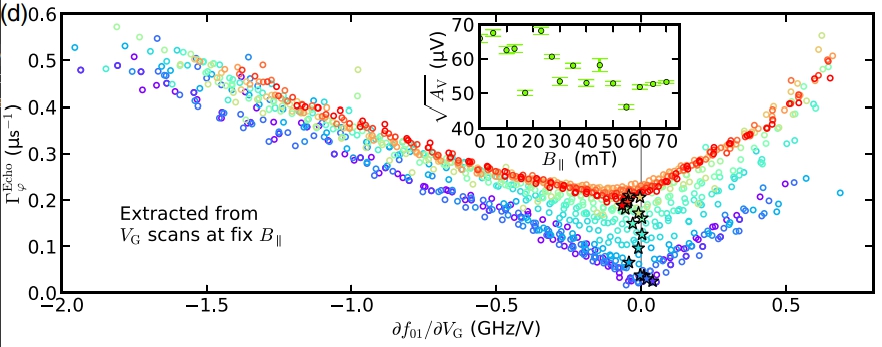 Conclusion
Use Andreev bound state to get Hamiltonian

Using Flux,Vg and Bll as parameter to measure decoherence time and qubit frequency(by changing gap ,transimision,flux)

Under different Bll,some properties are not explained well yet